16  cm
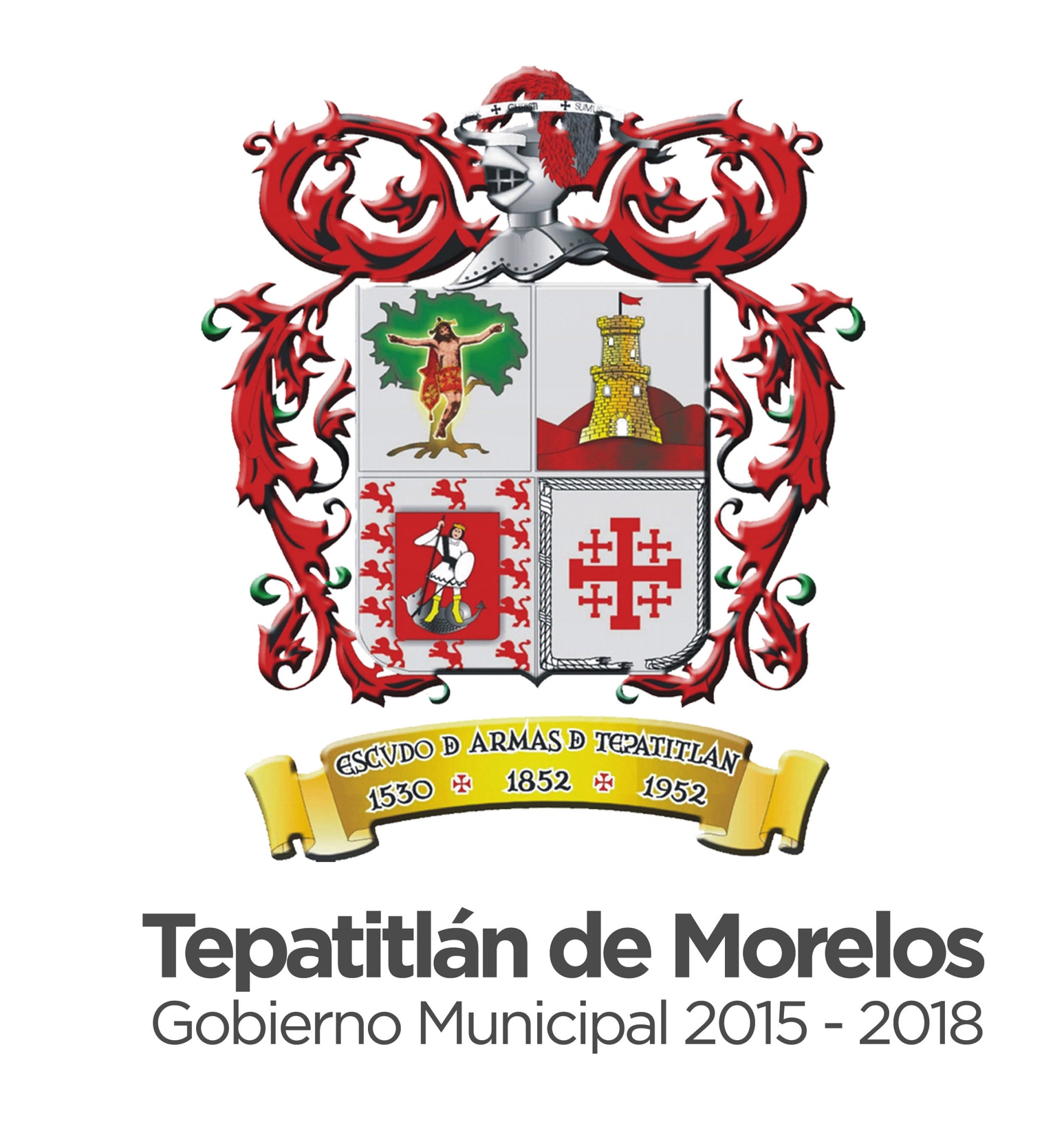 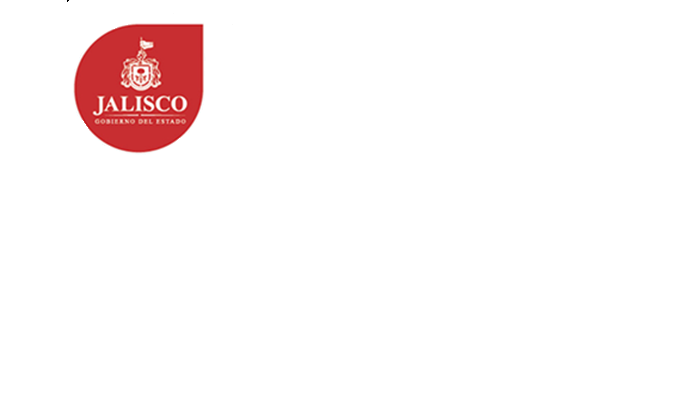 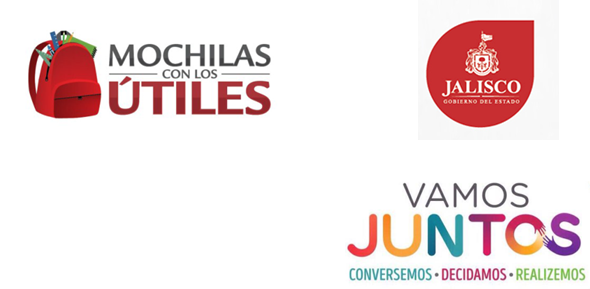 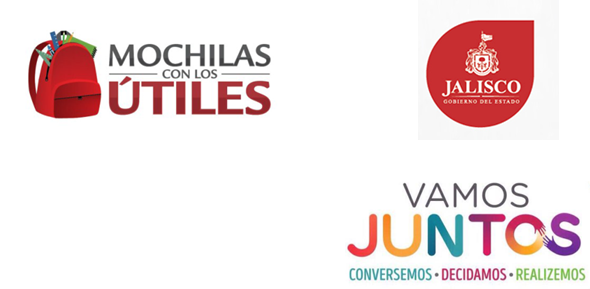 3 cm